Základy regionální geografie
Cvičení 8


Pavlína Lesová, Brno 2014
Cvičení 8: Mediální a kulturní obraz okresu
V rámci tohoto cvičení se pokuste vytvořit jednoduchý „mediální“ a „kulturní“ obraz území vašeho okresu. Zadání je specifikováno pouze rámcově. Způsob a postup jeho zpracování by se měl opírat především o vlastní tvořivost a invenci autorů.
U mediálního obrazu – zaměřte se na média s celorepublikovým a větším prostorovým dosahem (tzn. celá ČR, Evropa, svět – deníky, cestovatelské servery, zájmová sdružení atd.). 

Vyhledávejte informace týkající se území vašeho okresu (tedy i jeho částí - obcí, měst, chráněných území, významných zaměstnavatelů apod.). 

Na základě získaných informací se pokuste vytvořit a popsat takový obraz území okresu, jaký by si o něm člověk mohl vytvořit, pokud bude mít k dispozici pouze médii zprostředkované informace. 

Takto vytvořený obraz vlastními slovy dále komentujte, a to zejména v tom smyslu, jestli a do jaké míry je podle vás zkreslený.
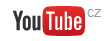 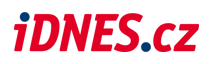 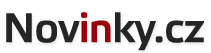 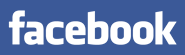 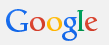 vs.
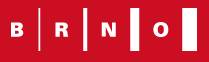 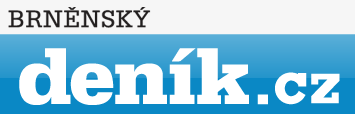 příklad: stejné události prezentované na různých portálech
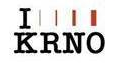 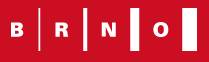 politická cenzura?
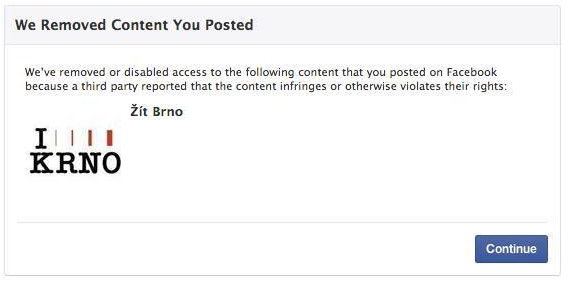 U kulturního obrazu – částečně můžete vycházet z informací získaných v předcházející části cvičení. Doplňte ale i další zdroje – např. literaturu, písně nebo obrazy související s územím okresu, média s regionálním rozsahem, uveřejněné rozhovory s místními obyvateli a osobnostmi apod. Cílem je vytvoření „obrazu“ místní kultury a jejich (případných) odlišností v rámci území okresu – např. místní folklor, zvyklosti, kulturní události. Pokuste se zamyslet, jak tyto a další faktory souvisí s regionální identitou obyvatel.
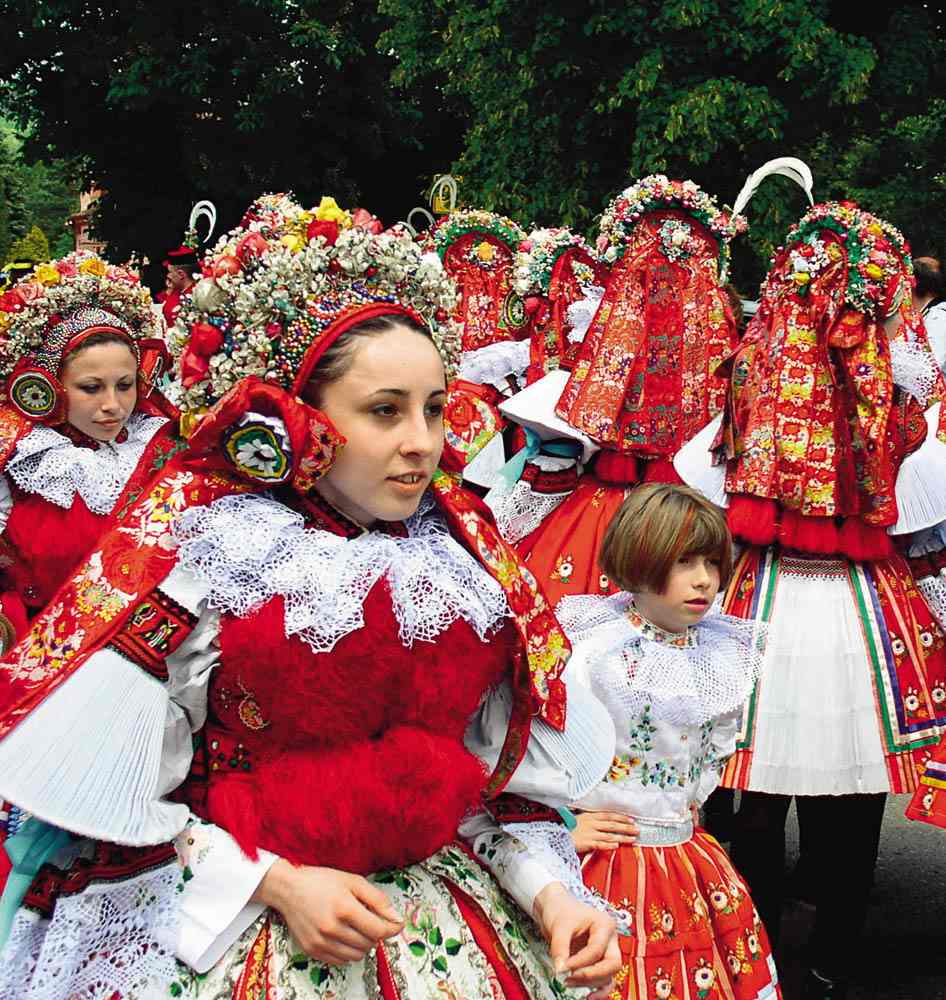 Na závěr komentujte:
Váš vlastní metodický postup zpracování a důvody tohoto postupu. 
Postupovali byste příště stejným způsobem, nebo jinak? Zdůvodněte proč.
Jak by podle vás bylo možné postup zkoumání obrazu území dále „vylepšit“- např. pokud byste měli více času, finančních zdrojů apod.?
Je podle vás okres vhodným prostorovým rámcem pro zkoumání obrazu území? Pokud ne, jaký jiný prostorový rámec (nebo i zcela jiné řešení) byste navrhovali?
Cvičení 8:
rozsah: 2-3 A4 

odevzdat do odevzdávárny do 23.4.2014 (včetně) – stačí jeden z dvojice

prezentace na příští týden (24.4.2014)
prezentující: Kevický – Čekan, Umlauf - Stehno

prezentace vkládat do ISu: https://is.muni.cz/auth/el/1431/jaro2014/Z0147/ode/46634211/ode_46634238/
Otázky?
Děkuji za pozornost